Verwezenlijken: Reis om de wereld
Reis om de wereld (50 min): Tour langs de kaarten van de implementatiereizen
 (5x 10 min) 
Iedere organisatie (werkgroepleden) presenteert in een pitch (7 min) het proces tot nu toe. Eindigen met een wens of vraag voor het vervolg.
Adviseurs maken post-its met opmerkingen/vragen (2 min). (naam erop!)
Reacties worden na de pauze besproken.

Pauze (15 min): werkgroepleden selecteren 1 of 2 vragen/opmerkingen voor verdere dialoog.
Draagt implementatie van deze producten bij aan gelegenheid voor ouderen/ mensen met armoedeproblematiek om over zingeving te denken en praten? Hebben werkers/vrijwilligers met deze hulpmiddelen (meer) gelegenheid om zingeving te integreren in hun  werkzaamheden? Hoe weten we dat?
Guides’ insights
Werkgroepleden vragen verduidelijking of bediscussiëren om de beurt een post-it van de adviseurs. (max 5 min per vraag/post-it)
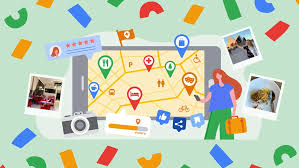